Rubrikskrivs här
Rubrikskrivs här - Djupgrön
Skriv text här
Rubrikskrivs här - Solgul
Rubrikskrivs här - Jordbrun
Rubrikskrivs här - Grön
Rubrik skrivs här - Himmelsblå
Rubrik för avsnitt
Underrubrik
Rubrik för avsnitt
Underrubrik
Rubrik för avsnitt
Underrubrik
Rubrik för avsnitt
Underrubrik
Rubrik för avsnitt
Underrubrik
Skriv text här
Skriv text eller infoga bild / grafik
Rubrik
Text
Text
Skriv text här
Skriv text här
Rubrik
Skriv text här. Använd olivgrön färgskala på tabeller och grafik.
Rubrik
Skriv text här. Använd olivgrön färgskala på tabeller och grafik.
Rubrik
Skriv text här
Fotograf: Per Frankelius
Rubrik
Skriv text här
Skriv text här
Skriv text här
Skriv text här
Skriv texthär
Skriv text eller infoga grafik
Fotograf: Per Frankelius
Rubrik
Fotograf: Per Frankelius
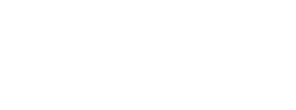 Fotograf: Per Frankelius
Rubrik
Rubrik
Rubrik
Skriv text här
Skriv text här
Skriv text här
Text
Text
Skriv text här
Skriv text här
Text
Text
Skriv text här
Skriv text här
Tack!